healthcarers.sd.gov
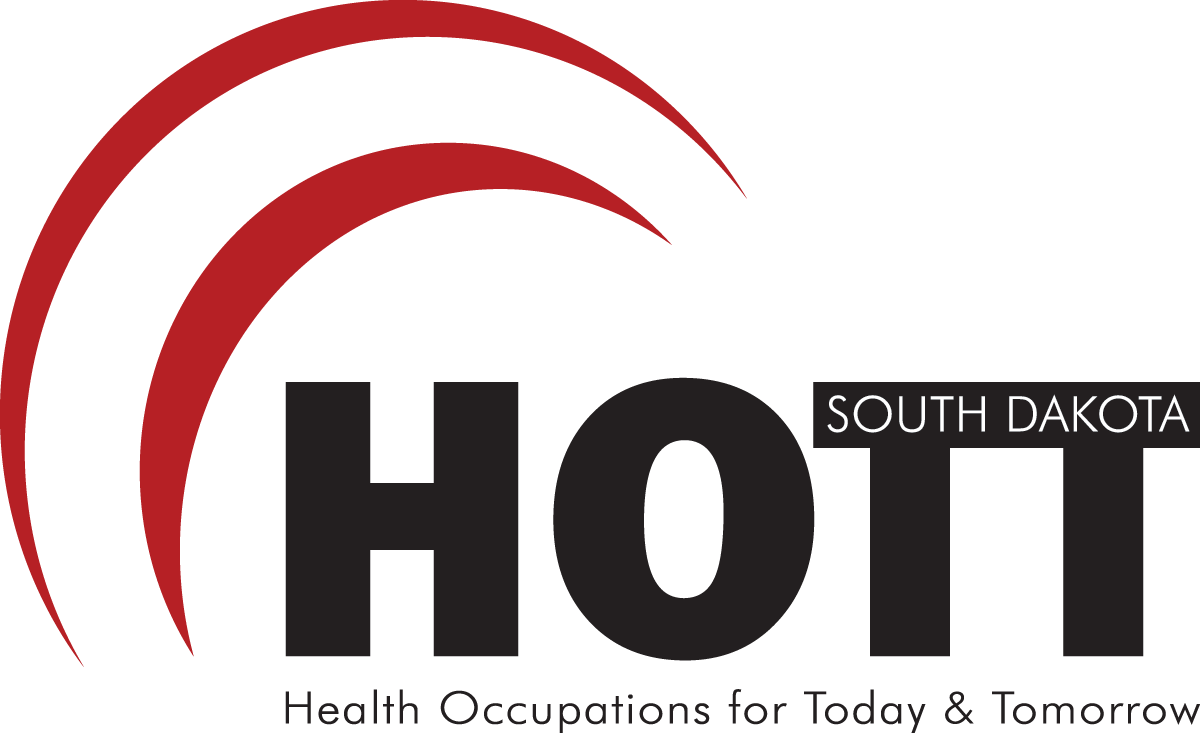 HOTT Futures!
Department 5-Ancillary Services
Pharmacist
Cardiovascular Technician
Dietitian

Department 6-Rehabilitation Services
Physical Therapist & Assistant
Occupational Therapist & Assistant
Respiratory Therapist

Department 7-Discharge Care
Medical & Health Care Administrator
Home Health Aide
Department 1-Emergency Room
Emergency Medical Technician (EMT)
Phlebotomists/Medical Lab Technician
Radiology Technician
Medical/Clinical Lab Technologist

Department 2-Health Information
Health Information Technician 
Medical Transcriptionist
Medical Assistant

Department 3-Surgery
Nurse Anesthetist
Surgeon
Surgical Technician

Department 4-Nursing Unit
Registered Nurse
Licensed Practical Nurse
Nursing Assistant (Aide)
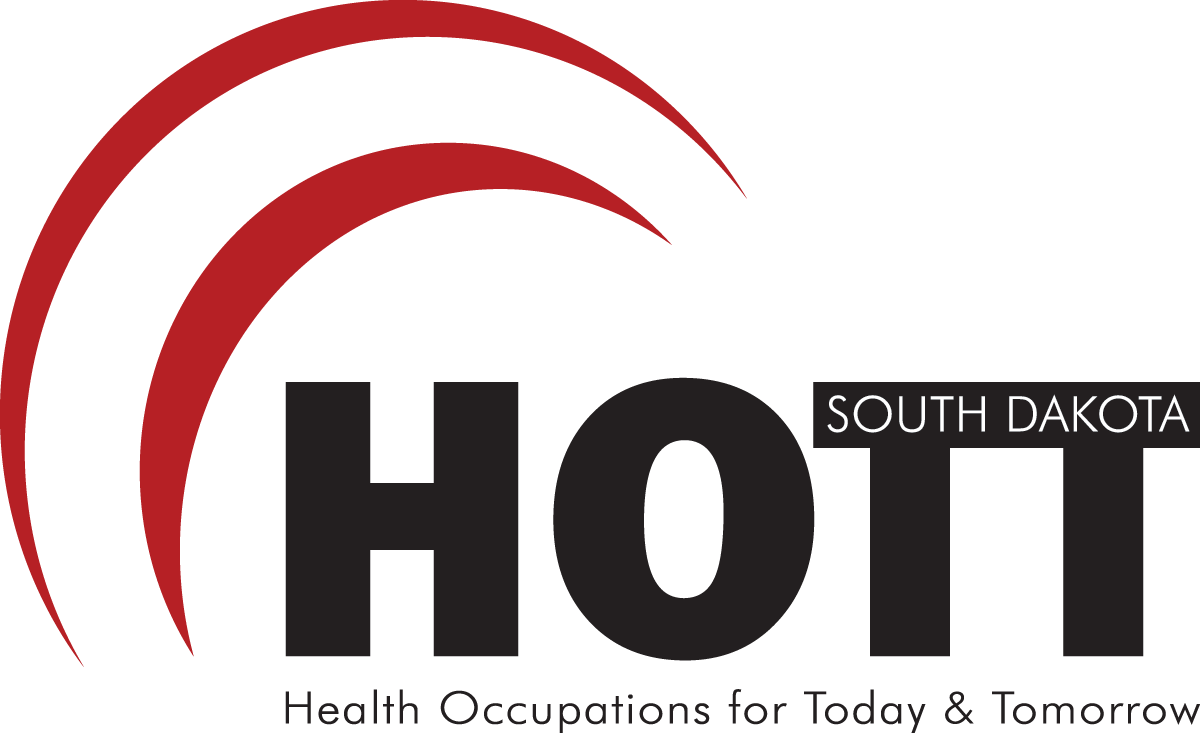 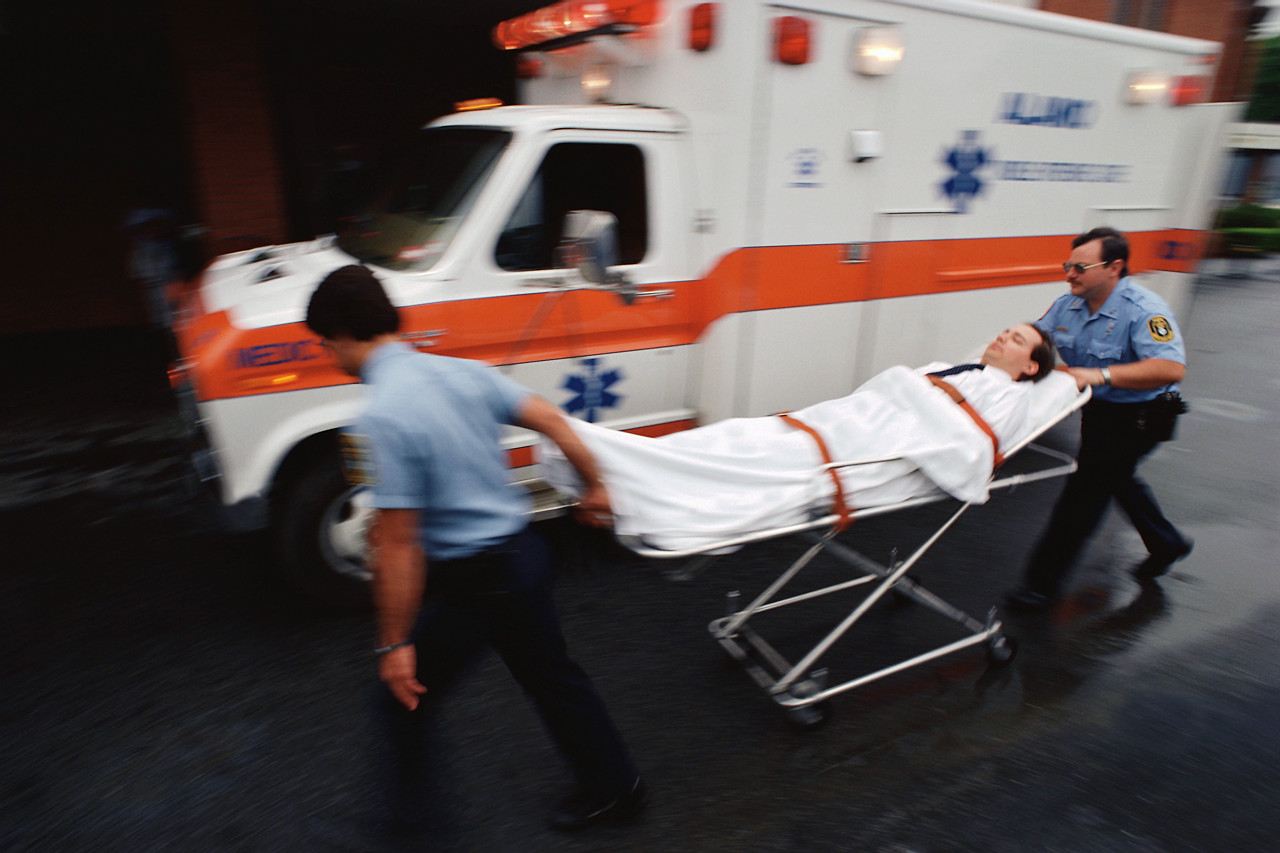 Emergency Medical Technician EMT/Paramedic

TYPICAL TASKS
Drive emergency vehicles
Provide emergency care 
Take the patient to a hospital 

TRAINING – 1 YEAR
Training provided locally
Avera McKennan Hospital
Western Dakota Technical 
	Institute
Lake Area Technical Institute
University of Sioux Falls
SD MEDIAN HOURLY WAGE
$13.54

SD MEDIAN ANNUAL SALARY
$28,165
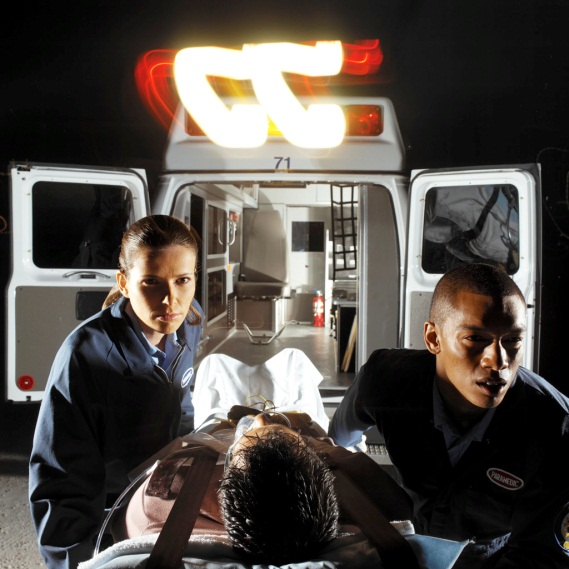 healthcareers.sd.gov
Clinical Lab Technician 
TYPICAL TASKS
Performs routine blood tests
Prepares specimens for microscopic examination
Works in a clinical laboratory 

TRAINING – 1 TO 2 YEARS
Lake Area Technical Institute, Watertown
Mitchell Technical Institute
SD MEDIAN HOURLY WAGE
$16.67

SD MEDIAN ANNUAL SALARY
$34,672
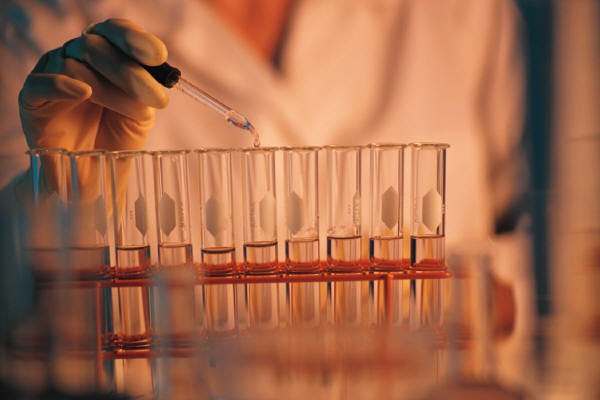 healthcareers.sd.gov
Radiology Technician
TYPICAL TASKS
Position patients
Performs radiologic exams using X ray and diagnostic imaging equipment

TRAINING – 2 or 4 YEARS
Avera McKennan Hospital, Sioux Falls
Avera Sacred Heart Hospital, Yankton
Mitchell Technical Institute, Mitchell
Mount Marty College, Yankton
Presentation College, Aberdeen
Sanford USD Medical Center, Sioux Falls
University of Sioux Falls, Sioux Falls
Rapid City Regional Hospital, Rapid City
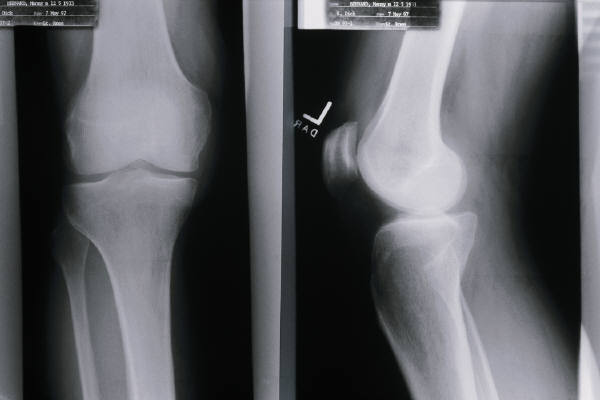 Medical/Clinical Lab Scientist
TYPICAL TASKS
Examine and analyze body fluids and tissues
Type and cross match blood for transfusion
Use automated equipment and instruments

TRAINING – 2 OR 4 YEARS
Augustana College, Sioux Falls
Mount Marty College, Yankton
Northern State University, Aberdeen
South Dakota State University, Brookings
University of Sioux Falls, Sioux Falls
University of South Dakota, Vermillion
SD MEDIAN HOURLY WAGE
$24.19

SD MEDIAN ANNUAL SALARY
$50,321
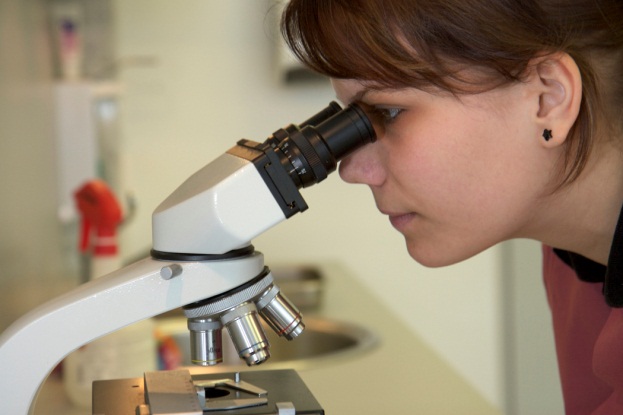 healthcareers.sd.gov
Health Information Technician
TYPICAL TASKS
Organize patient records
Records information in the computer 
Assigns a code to each diagnosis & procedure

TRAINING – 2 plus YEARS
Dakota State University, Madison
National American University, Ellsworth AFB, 
    Rapid City, Sioux Falls, Watertown
Southeast Technical Institute, Sioux Falls
University Center, Sioux Falls
SD MEDIAN HOURLY WAGE
$16.44

SD MEDIAN ANNUAL SALARY
$34,195
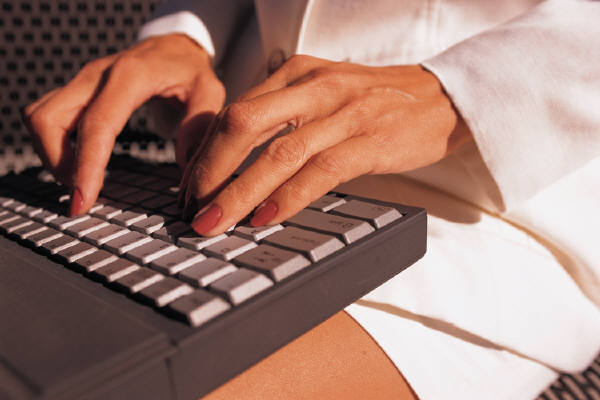 healthcareers.sd.gov
Medical Transcriptionist
TYPICAL TASKS
Listen to dictated recordings made by physicians
Type the text into a computer 
Understand medical terms and treatments

TRAINING – 1 TO 2 YEARS
Presentation College, Aberdeen
Sinte Gleska University, Mission
The Right Turn, Inc., Pierre
Western Dakota Technical Institute, Rapid City
SD MEDIAN HOURLY WAGE
$14.13

SD MEDIAN ANNUAL SALARY
$29,381
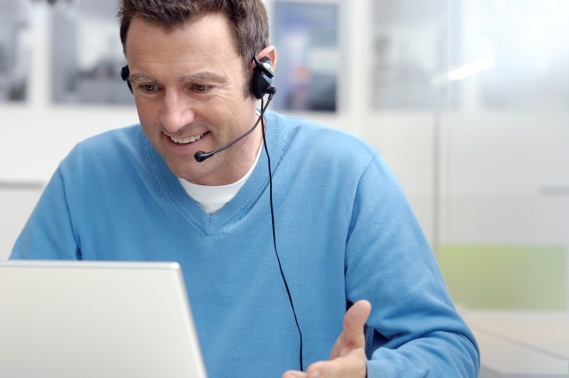 healthcareers.sd.gov
Medical Assistant
TYPICAL TASKS
Measure patient’s blood pressure & other vitals
Prepare rooms for examination of patients
Answer the phone and schedule appointments

TRAINING – 1 OR 2 YEARS
Colorado Technical University, Sioux Falls
Globe University, Sioux Falls
Killian Community College, Sioux Falls
Lake Area Technical Institute, Watertown
Mitchell Technical Institute, Mitchell
National American University, Sioux Falls
Presentation College, Aberdeen
Western Dakota Technical Institute, Rapid City
SD MEDIAN HOURLY WAGE
$11.75
SD MEDIAN ANNUAL SALARY
$24,450
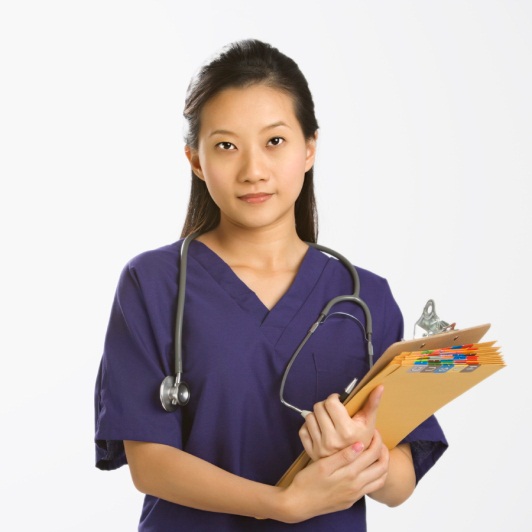 healthcareers.sd.gov
SD MEDIAN HOURLY WAGE
$75.53

SD MEDIAN ANNUAL SALARY
$157,097
Source: salary.com
Nurse Anesthetist
TYPICAL TASKS
Administer drugs during surgery
Monitor the patient’s vital signs 

TRAINING – 5 YEARS
Mount Marty College, Yankton
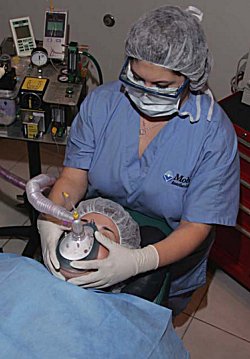 healthcareers.sd.gov
SD MEDIAN HOURLY WAGE
$109.38

SD MEDIAN ANNUAL SALARY
$227,502
Surgeon
TYPICAL TASKS
Perform surgical operations
Operate instruments
Reviews patient history & diagnostic test results & confirms need for surgery

TRAINING – 11 TO 16 YEARS
University of South Dakota, Vermillion
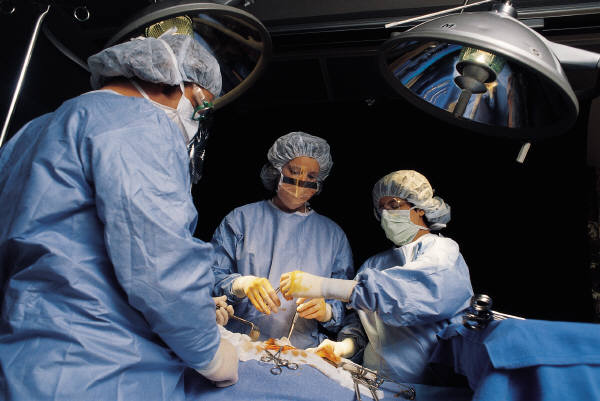 healthcareers.sd.gov
SD MEDIAN HOURLY WAGE
$17.59

SD MEDIAN ANNUAL SALARY
$36,582
Surgical Technologists 
TYPICAL TASKS
Assist in preparing and moving patients
Set up and pass instruments during the surgery 
Assist in cleaning the operating room and used instruments

TRAINING – 1 OR 2 YEARS
Presentation College, Aberdeen
Southeast Technical Institute, Sioux Falls
Western Dakota Technical Institute, Rapid City
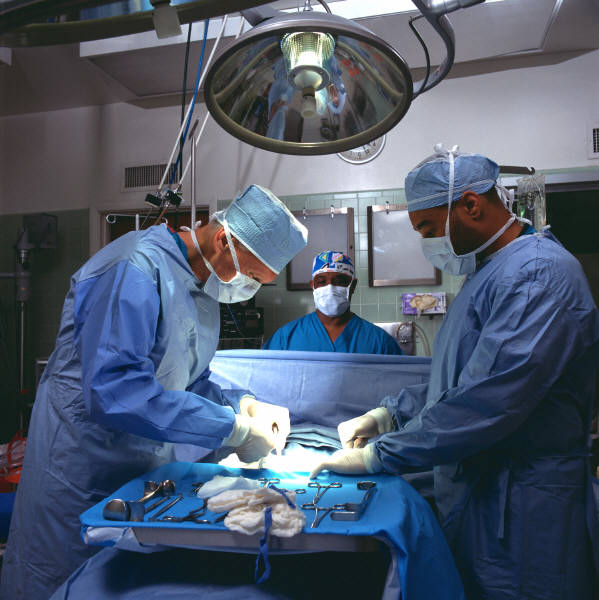 healthcareers.sd.gov
Registered Nurse
TYPICAL TASKS
Listen to lung & heart sounds
Observe & record patients’ symptoms 
Teach patients & families about health care
Administer medications

TRAINING – 2 OR 4 YEARS
Augustana College, Sioux Falls
Capital University Center, Pierre
Dakota Wesleyan University, Mitchell
Mount Marty College, Yankton
National American University, Sioux Falls
Oglala Lakota College, Kyle
Presentation College, Aberdeen
SDSU, Brookings
USD, Vermillion
University Center, Sioux Falls
University of Sioux Falls, Sioux Falls
SD MEDIAN HOURLY WAGE
$26.87

SD MEDIAN ANNUAL SALARY
$55,886
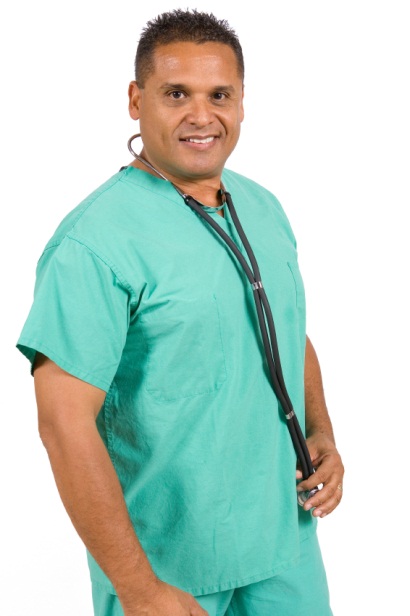 healthcareers.sd.gov
Licensed Practical Nurse
TYPICAL TASKS
Administer medications orally & by injection
Collect samples such as urine, blood & sputum 
Help patients turn in bed, stand & walk

TRAINING – 1 YEAR
Capital University Center, Pierre
Lake Area Technical Institute, Watertown
Mount Marty College, Yankton
Sinte Gleska University, Mission
Southeast Technical Institute, Sioux Falls
Western Dakota Technical Institute, Rapid City
Sisseton Wahpeton College, Sisseton
SD MEDIAN HOURLY WAGE
$16.35

SD MEDIAN ANNUAL SALARY
$34,008
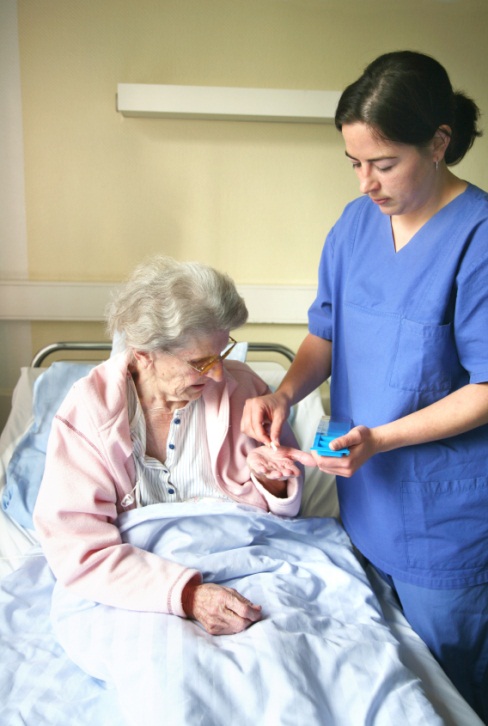 healthcareers.sd.gov
Nurse Assistant
TYPICAL TASKS
Assist with dressing changes
Answer patients’ call lights & serve meals 
Help patients dress & bathe

TRAINING – LESS THAN ONE YEAR
Training provided locally
SD MEDIAN HOURLY WAGE
$11.05

SD MEDIAN ANNUAL SALARY
$22,974
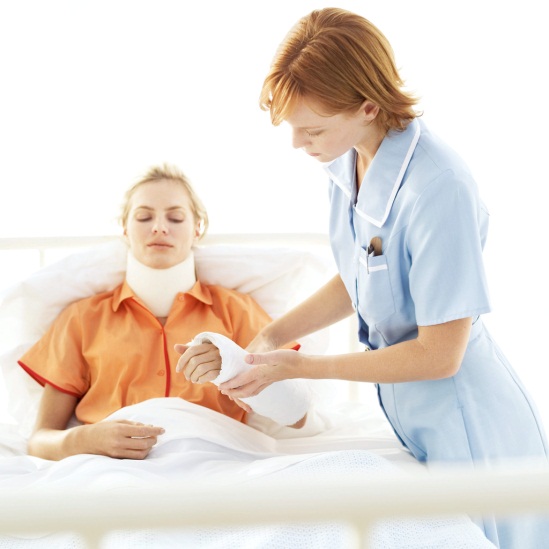 healthcareers.sd.gov
Pharmacist
TYPICAL TASKS
Prepare and give out drugs prescribed by doctors
Warn patients about side effects 
Understand the use and effects of medications 

TRAINING – 6 YEARS
South Dakota State University, Brookings
SD MEDIAN HOURLY WAGE
$47.81

SD MEDIAN ANNUAL SALARY
$99,443
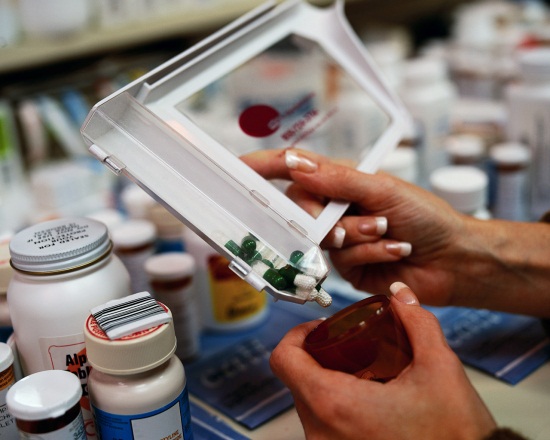 healthcareers.sd.gov
SD MEDIAN HOURLY WAGE
$22.93

SD MEDIAN ANNUAL SALARY
$47,694
Cardiovascular Technician
TYPICAL TASKS
Operate equipment used in diagnosis and treatment of heart problems
Assist physician in treatment of blockages of blood vessels 
Prepare and monitor the patient

TRAINING – 2 YEARS
Southeast Technical Institute, Sioux Falls
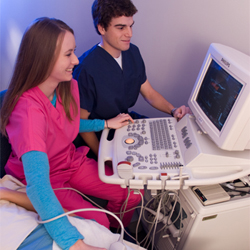 healthcareers.sd.gov
Dietitian/Nutritionist
TYPICAL TASKS
Plan and supervise nutrition programs
Dietary counseling to treat illnesses
Assess patients’ nutritional needs 

TRAINING – 5 YEARS
South Dakota State University, Brookings
SD MEDIAN HOURLY WAGE
$23.94

SD MEDIAN ANNUAL SALARY
$49,802
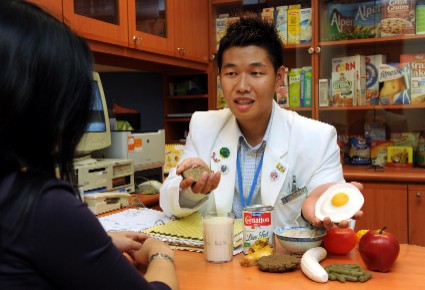 healthcareers.sd.gov
Physical Therapist
TYPICAL TASKS
Evaluate/assess needs of patients
Develop treatment plan to promote physical function
Range of Motion exercises 
TRAINING – 7 YEARS
University of South Dakota, Vermillion

Physical Therapist Assistant
TYPICAL TASKS
Help patients restore physical functions
Range of Motion exercises 
Instruct patients on the use of crutches & walkers
TRAINING – 2 YEARS
Lake Area Technical Institute, Watertown
SD MEDIAN HOURLY WAGE
$33.32

SD MEDIAN ANNUAL SALARY
$69,302
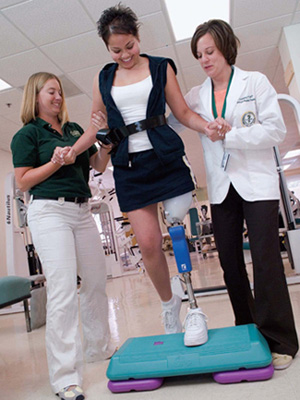 healthcareers.sd.gov
Occupational Therapist
TYPICAL TASKS
Plans and conducts therapy programs for patients impaired by illness or injury
Help patients develop, regain or maintain their ability to perform living activities 
Studies and evaluates patients’ activities and programs
TRAINING – 6+ YEARS
University of South Dakota,Vermillion

Occupational Therapy Assistant
TYPICAL TASKS
Treat people impaired by illness or injury
Help patients with daily living skills 
Help patients learn tasks needed for work
TRAINING – 2 YEARS
Lake Area Technical Institute, Watertown
SD MEDIAN HOURLY WAGE
$29.44
SD MEDIAN ANNUAL SALARY
$61,229
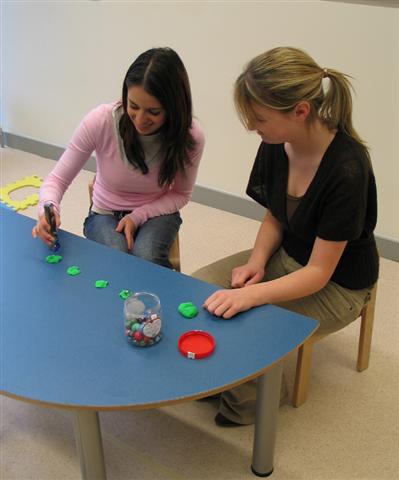 SD MEDIAN HOURLY WAGE
$16.31
SD MEDIAN ANNUAL SALARY
$33,915
Respiratory Therapist
TYPICAL TASKS
Assists in the diagnosis, treatment, and management of patients with respiratory problems and disorders.
Measures the capacity of the patient’s lungs 
Connect ventilators to patients that cannot breath

TRAINING – 2 OR 4 YEARS
Dakota State University, Madison
University Center, Sioux Falls
SD MEDIAN HOURLY WAGE
$23.14

SD MEDIAN ANNUAL SALARY
$48,129
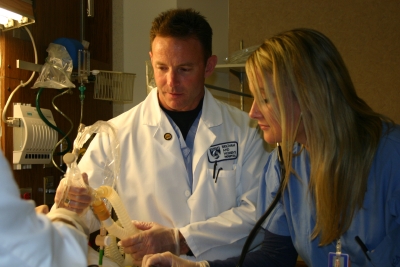 healthcareers.sd.gov
Medical & Health Service Manager
TYPICAL TASKS
Plan, direct, coordinate & supervise the delivery of 
     healthcare
Direct employees 
Work with finances of the business

TRAINING – 4 PLUS YEARS
Colorado Technical Institute, Sioux Falls
Globe University, Sioux Falls
National American University, Ellsworth AFB, Rapid City,           Sioux Falls, Watertown
SD MEDIAN HOURLY WAGE
$42.17

SD MEDIAN ANNUAL SALARY
$87,714
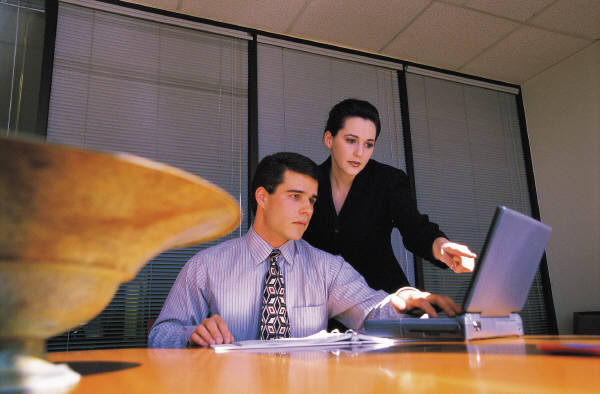 healthcareers.sd.gov
Home Health Aide
TYPICAL TASKS
Check the patient’s pulse, temperature & breathing
Help patients with simple exercises
Assist patients with bathing, grooming, toileting & nutrition

TRAINING – 1 YEAR
On the job
SD MEDIAN HOURLY WAGE
$11.71

SD MEDIAN ANNUAL SALARY
$24,361
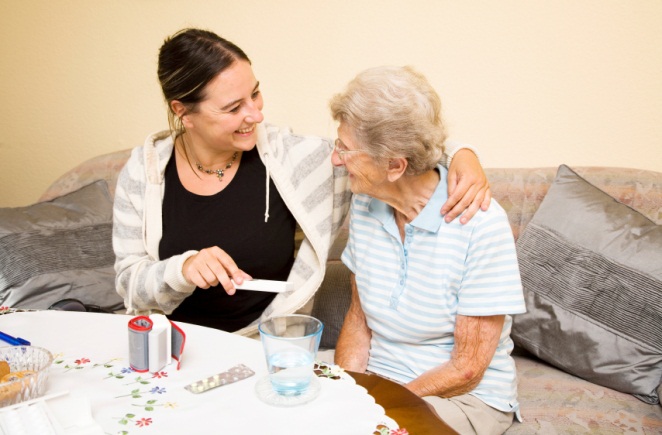 healthcareers.sd.gov
“Other” Jobs at Health Care Facilities
Accountant
Accounting Clerk
Admitting Clerk
Application Support Specialist
Building Maintenance Technician
Business Office Clerk
Cashier
Central Stores Aide
Chaplain
Collection Specialist
Computer Operator
Cook
Custodian
Data Processing
Electrician
File Clerk
Food Service Worker
Gift Shop
Help Desk Support
Housekeeping
     Human Resources
     HVAC
     Information Systems Assistant 
     Insurance Claims Clerk
     Inventory Control Clerk
     Laundry
     Marketing
     Mechanic
     Medicare Insurance Clerk
    Network Engineer
    Payroll/Benefits Representative
    Physician Recruitment
    Plumber
    Receptionist
    Secretary
    Shipping and Receiving Clerk
    Storeroom Clerk
    Systems Analyst
Notes
Source for Salary Data:  South Dakota Labor Market Information Center, unless otherwise indicated
Source for Training Data: “South Dakota Training in Healthcare”.  This document is updated periodically throughout the year.  For most up-to-date information, contact schools directly.
This presentation was last updated 7/1/11